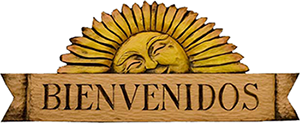 Timeline 434
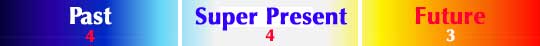 Verb Types
[Speaker Notes: Final version-1]
3 Verb Types
chocolate
vainilla
fresa
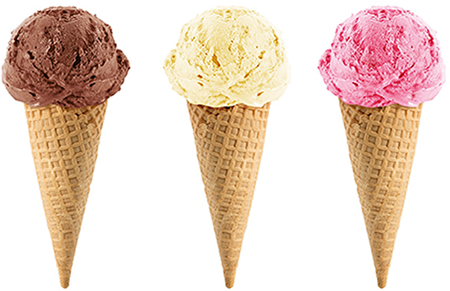 AR
ER
IR
[Speaker Notes: Life Timeline OK

PastPresentFuture = OK

PastPresentFuture = pieces

Past =OK

Float Out effect]
3 Verb Trees
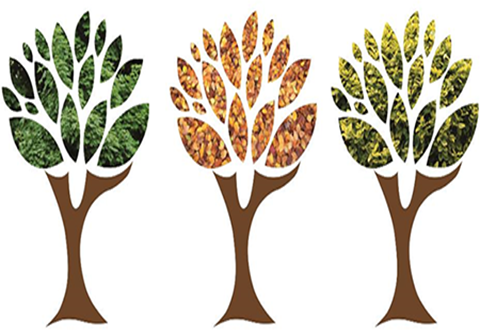 AR
ER
IR
[Speaker Notes: Life Timeline OK

PastPresentFuture = OK

PastPresentFuture = pieces

Past =OK

Float Out effect]
3 Verb Trees
AR
ER
IR
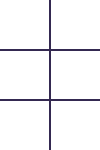 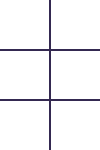 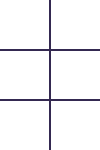 3 Verb Trees
AR
ER
IR
????
AR Verb Tree Present Tense
bailar = to dance
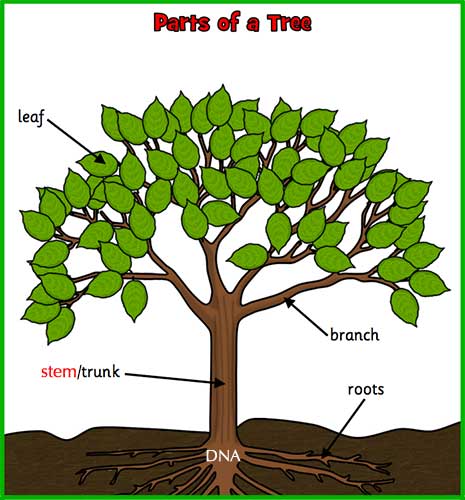 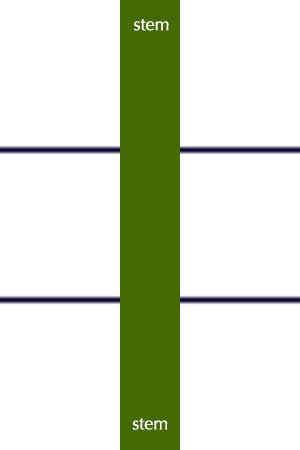 yo


tú


el, ella
usted
o


as


a
amos





an
nosotros
nosotras

 


ellos, ellas
ustedes
bail
bailo = I dance
3 Verb Trees
AR
ER
IR
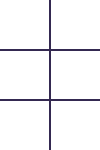 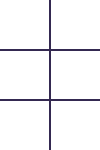 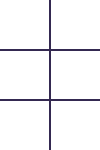 o

as

a
amos



an
o

es

e
emos



en
o

es

e
imos



en
bailar
bail + ..….
comer
com + ..….
vivir
viv + ..….
3 Verb Types
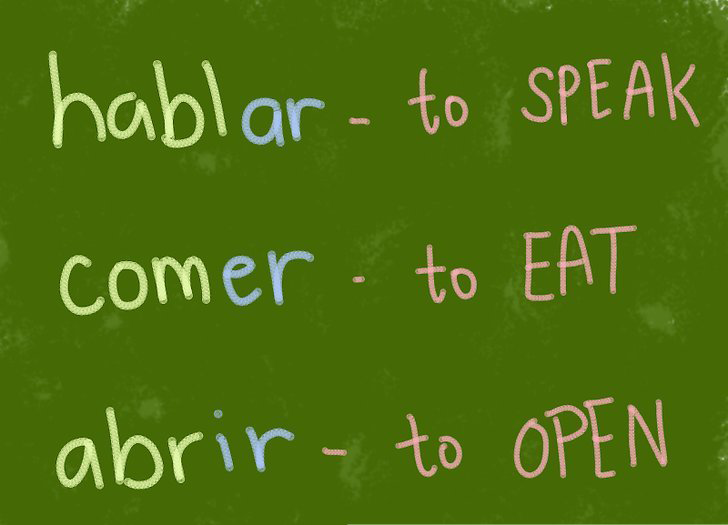 [Speaker Notes: Life Timeline OK

PastPresentFuture = OK

PastPresentFuture = pieces

Past =OK

Float Out effect]